1A/4. (MÁ 61.)
Elkerülhető-e az összeütközés, ha az 54 km/h sebességgel haladó jármű előtt 95 m távolságban forgalmi akadály bukkan fel, és a jármű 1,25 m/s2 lassulással fékezhető? Vegyük figyelembe, hogy az akadály észlelése és a fékezés kezdete között a reakcióidő 1 s. (A féktávolság a reakcióidő és a fékezés alatt megtett út.)

Megoldás

A jármű az első másodpercben egyenletes mozgás végez:
v1 = 54 km/h = 15 m/s   és   x1(t) = v1t = 15t;  t = 1 s-nál  x1(1) = 15∙1 = 15 m.

Ezután kezd lassulni. Ezen a szakaszon
t2 = t – 1 s (mivel ez a szakasz t = 1 s-nál kezdődik);
x02 = x1(1) = 15 m;
v02 = v1 = 15 m/s;
a2 = –1,25 m/s2 (negatív a gyorsulás, mert a test lassul).
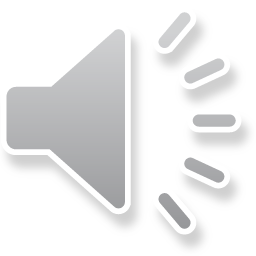 1A/4. (MÁ 61.) Elkerülhető-e az összeütközés, ha az 54 km/h sebességgel haladó jármű előtt 95 m távolságban forgalmi akadály bukkan fel, és a jármű 1,25 m/s2 lassulással fékezhető? Vegyük figyelembe, hogy az akadály észlelése és a fékezés kezdete között a reakcióidő 1 s. 
Az első másodpercben x1(t) = v1t = 15t;  x1(1) = 15∙1 = 15 m.
A lassuló szakaszon x02 = x1(1) = 15 m; v02 = v1 = 15 m/s; a2 = –1,25 m/s2.

Többféleképpen számolhatunk:
1.) A lassuló szakaszra t2-vel írjuk fel a sebességet és a helyet (t2 a lassulás ideje, 1 s-nál kezdődik):
v2(t2) = 15 – 1,25t2    és    x2(t2) = 15 + 15t2 – 0,625t22.

Kiszámoljuk azt a t2* időt, amennyi ahhoz szükséges, hogy a jármű megálljon, azaz v2 = 0 legyen:
15 – 1,25t2* = 0       t2* = 12 s
(ezt számolhatjuk úgy is, hogy a = v/t    t = v/a = (0–15)/(–1,25) = 12 s),

és ezt az időt behelyettesítjük az x2(t2) függvénybe: 
x2(12) = 15 + 15∙12 – 0,625∙122 = 105 m.

Az ütközés tehát nem kerülhető el.
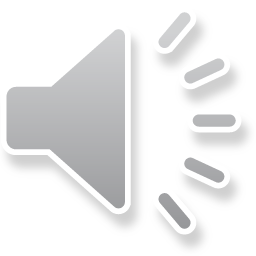 1A/4. (MÁ 61.) Elkerülhető-e az összeütközés, ha az 54 km/h sebességgel haladó jármű előtt 95 m távolságban forgalmi akadály bukkan fel, és a jármű 1,25 m/s2 lassulással fékezhető? Vegyük figyelembe, hogy az akadály észlelése és a fékezés kezdete között a reakcióidő 1 s. 
Az első másodpercben x1(t) = v1t = 15t;  x1(1) = 15∙1 = 15 m.
A lassuló szakaszon x02 = x1(1) = 15 m; v02 = v1 = 15 m/s; a2 = –1,25 m/s2.

Többféleképpen számolhatunk:
2.) Hasonló, de kissé bonyolultabb, ha t-vel írjuk fel a képleteket (t a teljes idő, 0 s-nál kezdődik):
v2(t) = 15 – 1,25(t–1)    és   x2(t) = 15 + 15(t–1) – 0,625(t–1)2.

Az a t* időpont, amikor a jármű megáll, azaz v2 = 0:
15 – 1,25(t*–1) = 0      t* = 13 s,	

ezt behelyettesítve az x2(t) függvénybe:
x2(13) = 15 + 15∙12 –0,625∙122 = 105 m.
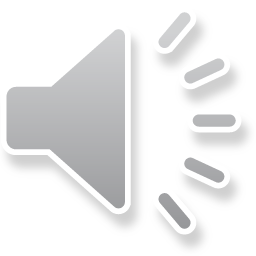 1A/4. (MÁ 61.) Elkerülhető-e az összeütközés, ha az 54 km/h sebességgel haladó jármű előtt 95 m távolságban forgalmi akadály bukkan fel, és a jármű 1,25 m/s2 lassulással fékezhető? Vegyük figyelembe, hogy az akadály észlelése és a fékezés kezdete között a reakcióidő 1 s. 
Az első másodpercben x1(t) = v1t = 15t;  x1(1) = 15∙1 = 15 m.
A lassuló szakaszon x02 = x1(1) = 15 m; v02 = v1 = 15 m/s; a2 = –1,25 m/s2.

Többféleképpen számolhatunk:
3.) Bonyolultabb, ha először azt a t2’ időt számoljuk ki, amikor a jármű 95 m-hez ér:
x2(t2) = 15 + 15t2’ – 0,625t2’2 = 95       0,625t2’2 – 15t2’ + 80 = 0     
t2’ = 8 s  (16 s is megoldás, de annak nincs fizikai értelme),

és ezt behelyettesítve a v2(t2) függvénybe kiszámolhatjuk, hogy oda érkezve mekkora a jármű sebessége: 
v2(8) = 15–1,25∙8 = 5 m/s, 
tehát 95 m-nél a jármű még mozgásban van.
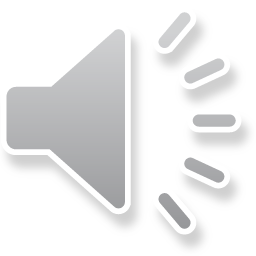 1A/4. (MÁ 61.) Elkerülhető-e az összeütközés, ha az 54 km/h sebességgel haladó jármű előtt 95 m távolságban forgalmi akadály bukkan fel, és a jármű 1,25 m/s2 lassulással fékezhető? Vegyük figyelembe, hogy az akadály észlelése és a fékezés kezdete között a reakcióidő 1 s. 
Az első másodpercben x1(t) = v1t = 15t;  x1(1) = 15∙1 = 15 m.
A lassuló szakaszon x02 = x1(1) = 15 m; v02 = v1 = 15 m/s; a2 = –1,25 m/s2.

Többféleképpen számolhatunk:
4.) Rendezhetjük a   
v2(t2*) = v02 + at2* = 0   és   x2(t2*) = x02 + v02t2* + ½at2*2  
képleteket, hogy ne kelljen a t2* időt kiszámolni: a sebességből:
t2* = –v02/a ,

és ezt beírjuk a hely függvényébe:
x2 = x02 + v02∙(–v02/a) + ½a(–v02/a)2 = x02 – v022/a + ½ ∙ v022/a = x02 – ½ ∙ v022/a.

Ebbe behelyettesítve:  x2 = x02 – ½ ∙ v022/a = 15 – ½ ∙ 152/(–1,25) = 105 m.
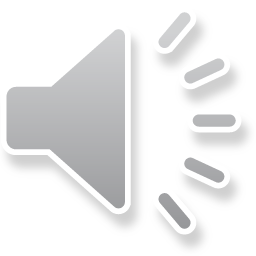